The SI units of torque is
torques
 newtons
 joules
 newton-meters
For a fixed force F, the amount of torque _____ the further from the pivot the force is applied.
increases
 decreases
 does not change
Compute torque for the following:
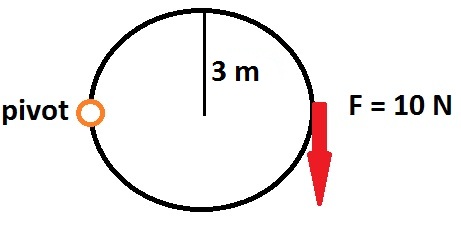 Compute torque for the following:
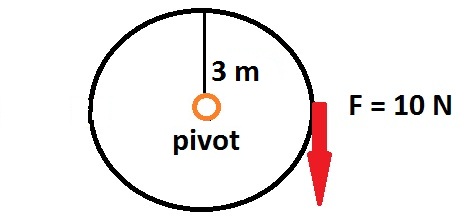 Compute torque for the following:
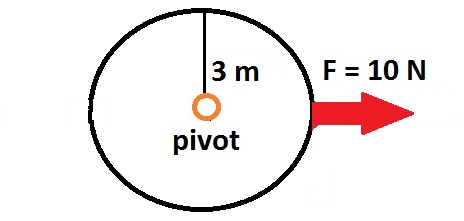 Compute torque for the following:
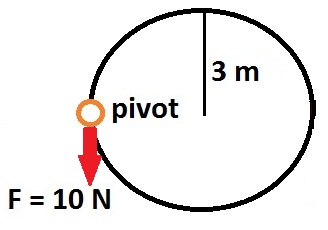